Unlocking the Power of Strategic Thinking
A guide to effective decision-making
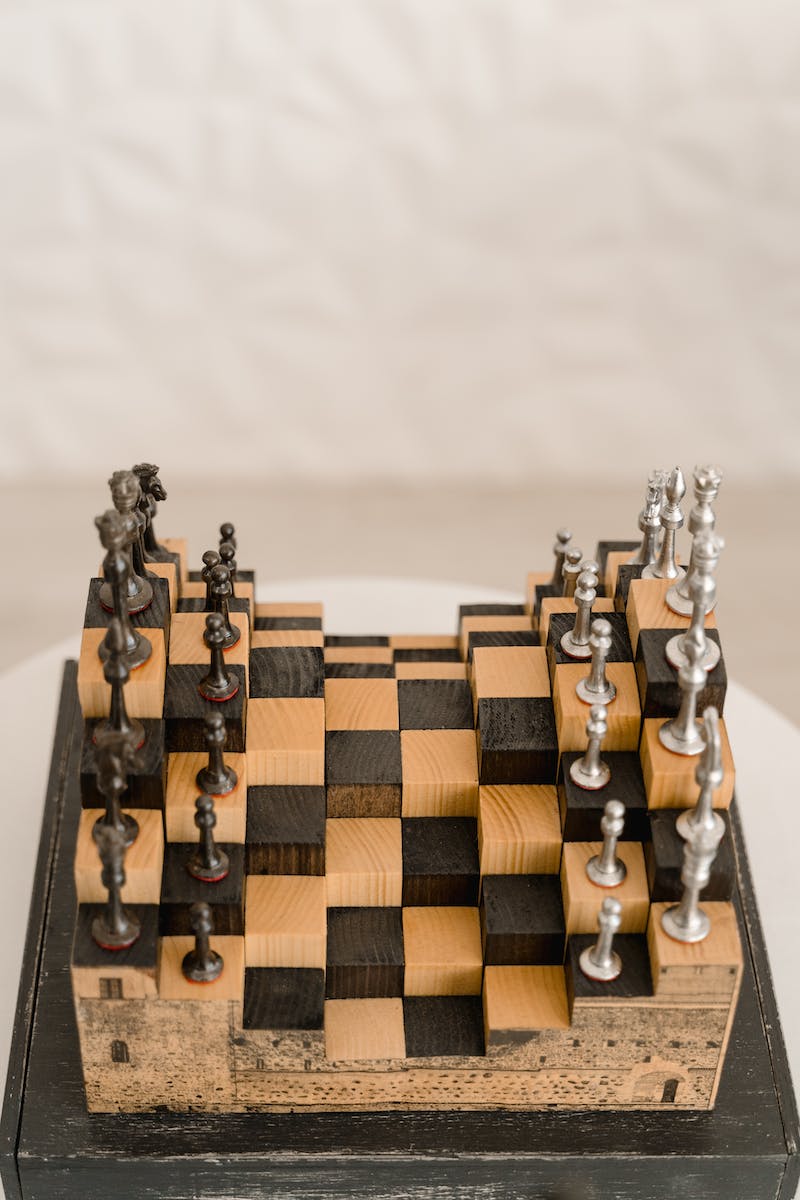 Introduction
• Strategic thinking is a vital skill in today's competitive world
• It provides a roadmap for achieving long-term goals
• Understanding the key principles of strategic thinking is essential
• Strategic thinking helps in making informed decisions
• Developing strategic thinking skills leads to personal and professional growth
Photo by Pexels
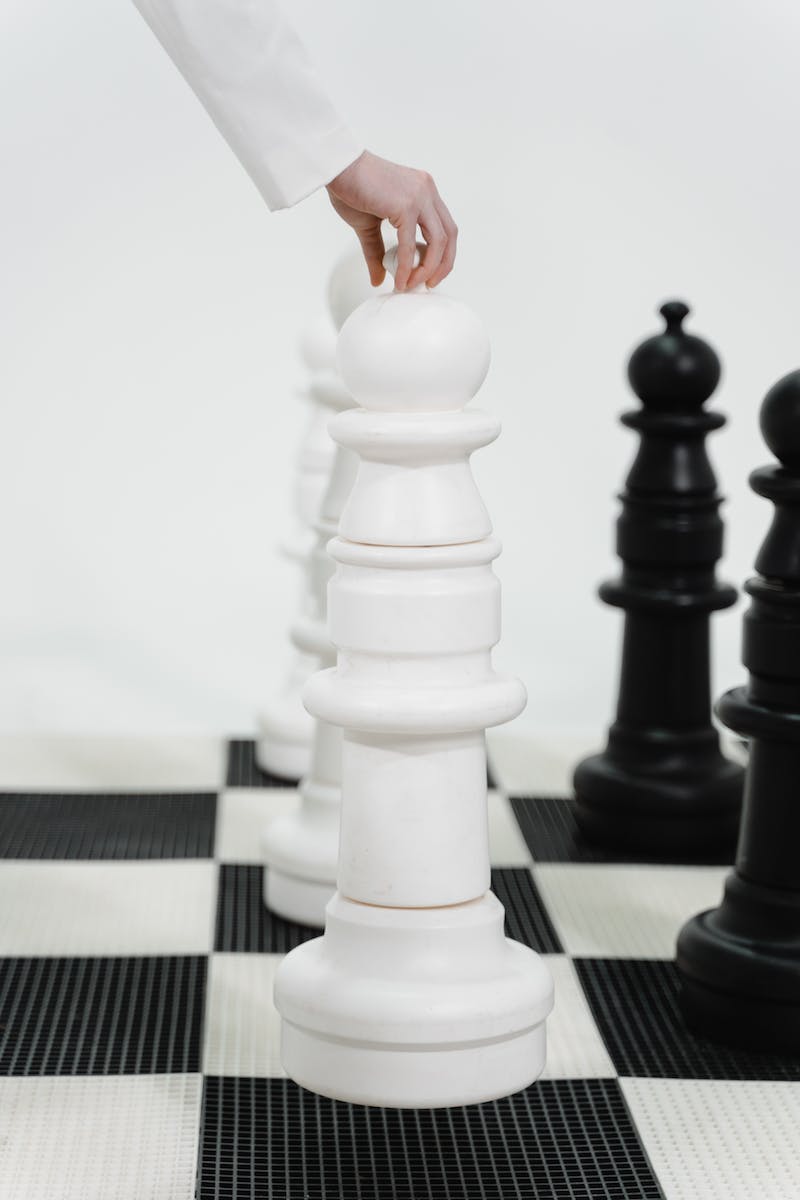 Strategic Planning Process
• Strategic planning involves a series of logical steps
• The first step is to analyze the current situation and identify goals
• Strategies are then formulated to achieve these goals
• The next step is to implement the strategies
• Regular evaluation and adjustment are essential for successful strategic planning
Photo by Pexels
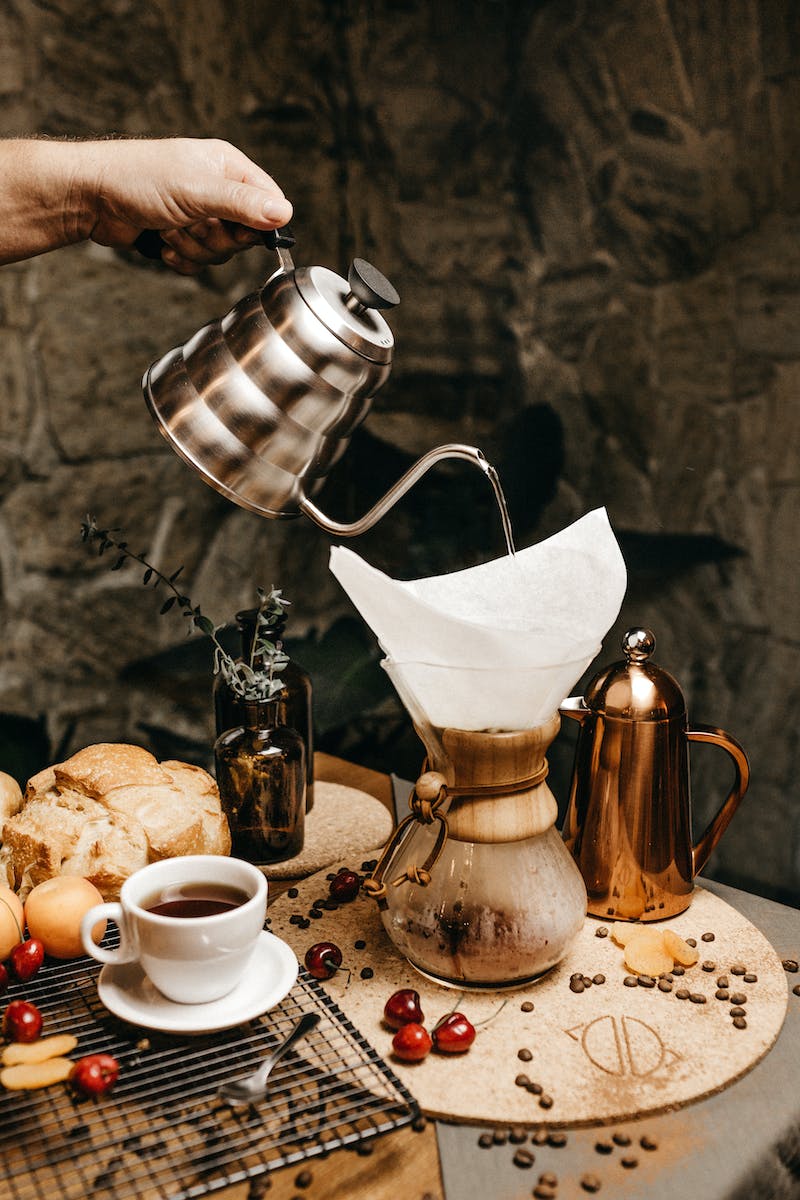 Effective Decision-Making
• Strategic thinking enhances decision-making abilities
• It enables considering multiple perspectives and potential outcomes
• Effective decision-making requires gathering relevant information
• Evaluating risks and benefits is crucial for making informed decisions
• Strategic thinkers are adaptable and open to change
Photo by Pexels
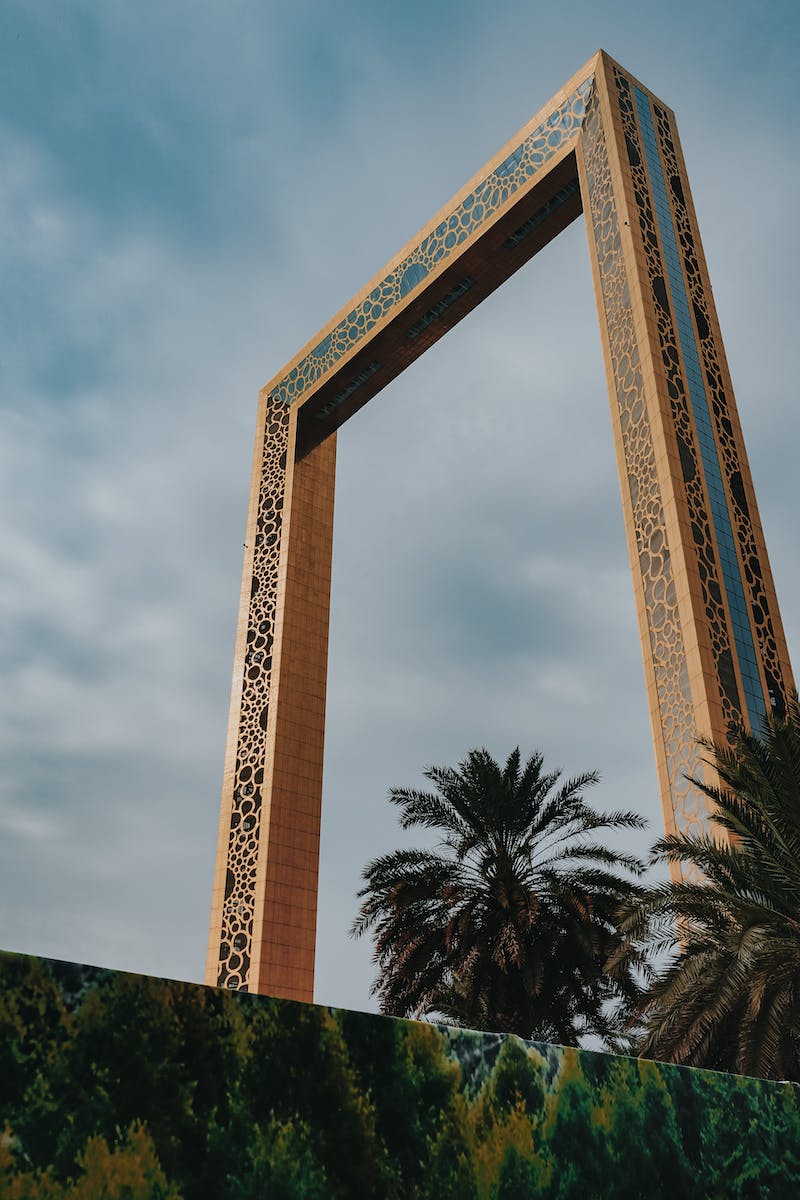 The Role of Innovation
• Innovation drives growth and success in any organization
• Strategic thinking encourages innovative ideas and solutions
• Being open to new approaches and technologies is crucial
• Innovation leads to a competitive advantage in the market
• Strategic thinkers embrace change and drive innovation
Photo by Pexels
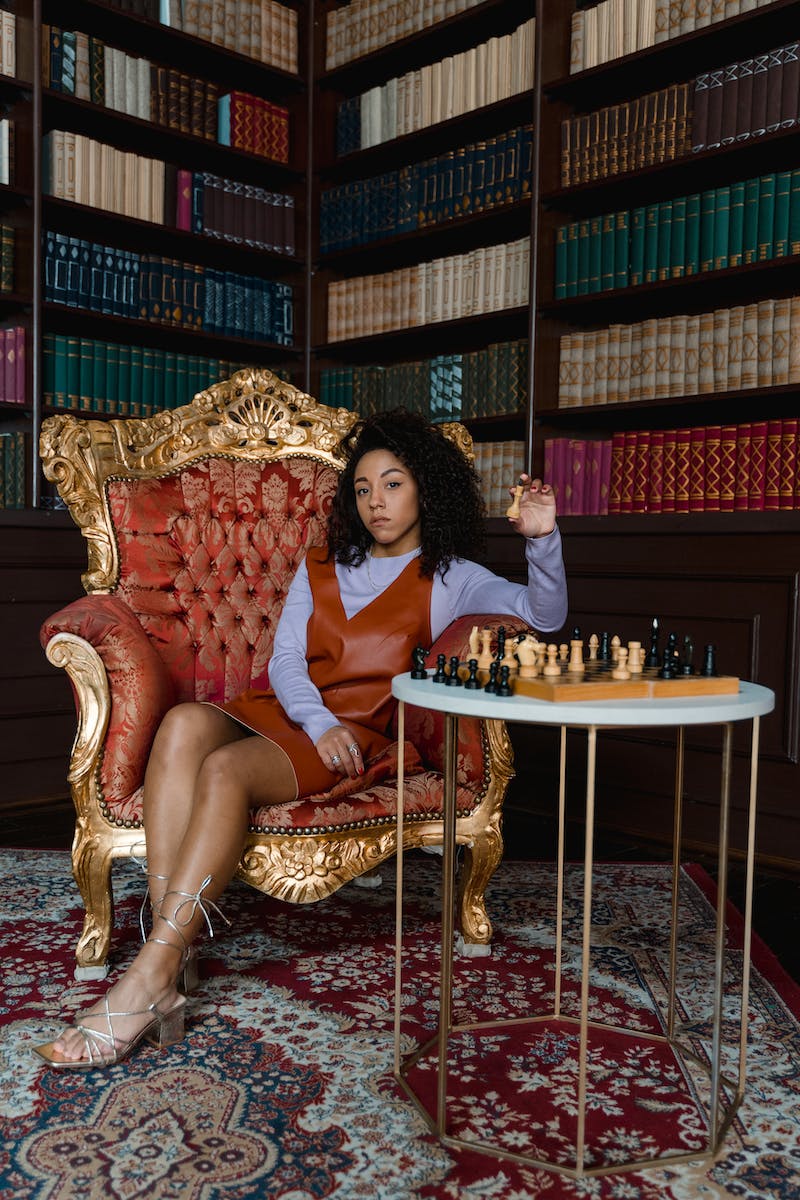 Conclusion
• Strategic thinking is a valuable skill for personal and professional growth
• It enables effective decision-making and drives innovation
• By developing strategic thinking skills, one can achieve long-term goals
• Continued practice and learning are essential to enhance strategic thinking
• Start applying strategic thinking today and see the positive impact in your life
Photo by Pexels